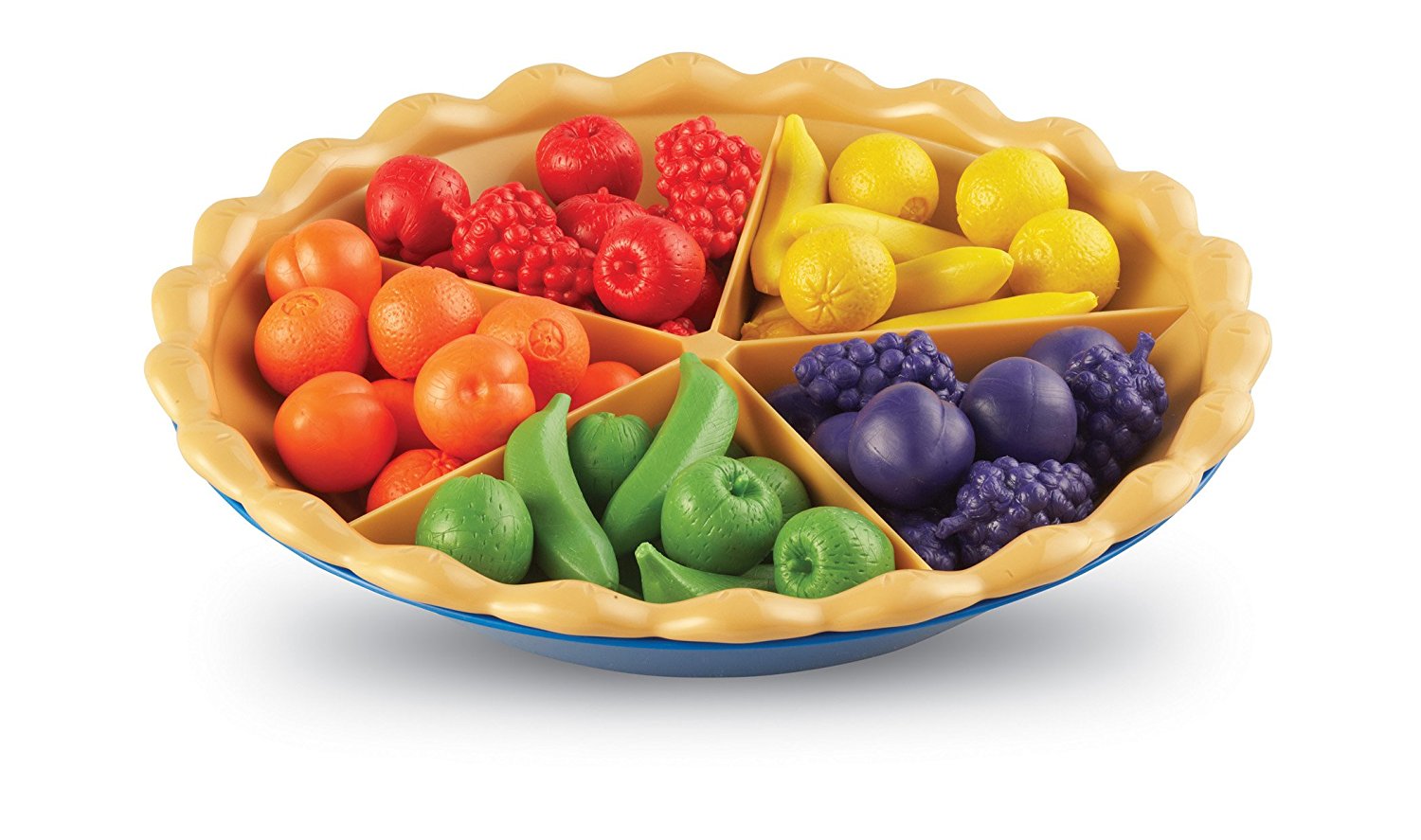 "Organizing is what you do before you do something, so that when you do it, it is not all mixed up."
					 ~ A. A. Milne
Sorting
Lecture 11
CS2110 – Spring 2019
Prelim 1: Tuesday, 12 March
2
Visit exams page of course website. 
It tells you your assigned time to take it (5:30 or 7:30) and what to do if you have a conflict.
Anyone with any kind of a conflict must complete assignment       P1 Conflict 

on the CMS by midnight of Wednesday, 6 March.
It is extremely important that this be done correctly and on time. We have to schedule room and proctors and know how many of each prelim (5:30 or 7:30) to print.
Preparations for Giving Day
3
Cornell Giving Day is coming soon.
In preparation for it they would like to take a few
two photos/videos(?) at the end of today’s class.
(1) Everyone sitting, looking, smiling, waving all at once.
(2) Some close-up shots up front of you looking like you are in class crowded together, but still happy/engaged, just trying to take notes/listen.

We’ll end 3 minutes early for the first one! Please stay seated, then, while someone explains and takes a photo. Then those wanting to be in (2) come forward.
Giving Day 2018
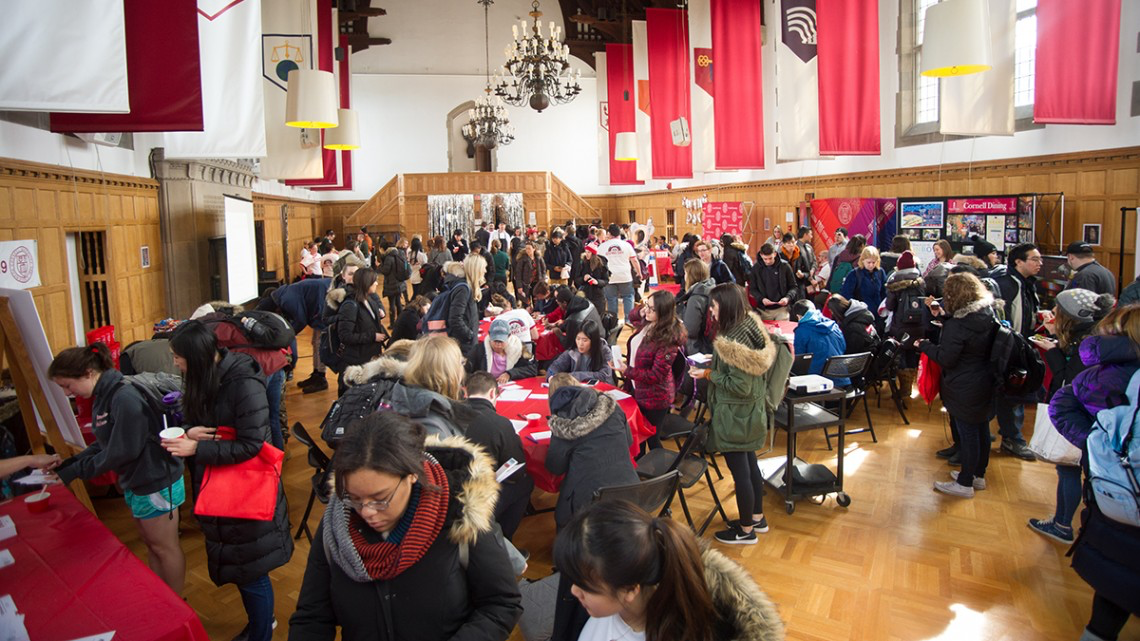 4
In 24 hours, 11,750 donors gave 15,807 gifts, raising $7,827,834 for Cornell’scolleges, units, departments and programs – the highest number of donors, gifts and dollars for one day in university history

From 11 a.m. to 3 p.m., students filled the Memorial Room to taste “Chip In,” the official Giving Day ice cream from Cornell Dairy, to learn about philanthropy at Cornell, and to thank donors. ~500 students wrote ~1,300 THANK YOU notes donors
Why Sorting?
5
Sorting is useful
Database indexing
Operations research
Compression
There are lots of ways to sort
There isn't one right answer
You need to be able to figure out the options and decide which one is right for your application.
Today, we'll learn several different algorithms(and how to develop them)
We look at four sorting algorithms
6
Insertion sort
Selection sort
Quick sort
Merge sort
InsertionSort
7
0               b.length
0                     b.length
0                i               b.length
0                i               b.length
b
b
b
b
?
sorted
post:
pre:
inv:
 or:       b[0..i-1] is sorted
inv:
 or:       b[0..i-1] is processed
sorted           ?
processed           ?
A loop that processes elements of an arrayin increasing orderhas this invariant ---just replace “sorted” by “processed”.
Each iteration, i= i+1; How to keep inv true?
8
0                         i                                   b.length
b
inv:
sorted                     ?
0                         i                                   b.length
0                              i                              b.length
b
b
e.g.
2   5   5   5   7    3     ?
2   3   5   5   5    7              ?
What to do in each iteration?
9
9
0                         i                                   b.length
b
inv:
sorted                     ?
0                         i                                   b.length
0                              i                              b.length
b
b
e.g.
2   5   5   5   7    3     ?
2   3   5   5   5    7              ?
2   5   5   5   3    7     ?
2   5   5   3   5    7     ?
2   5   3   5   5    7     ?
2   3   5   5   5    7     ?
Push b[i] to its sorted position in b[0..i], then increase i
Loop body
(inv true before and after)
This will take time proportional to the number of swaps needed
Insertion Sort
10
Note English statementin body.
Abstraction. Says whatto do, not how.

This is the best way to present it. We expectyou to present it thisway when asked.

Later, can show how toimplement that with an inner loop
// sort b[], an array of int
// inv: b[0..i-1] is sorted
for (int i= 0; i < b.length; i= i+1) {
    // Push b[i] down to its sorted  // position in b[0..i]





}
Present algorithm like this
Insertion Sort
11
invariant P:  b[0..i] is sorted
except that b[k] may be < b[k-1]
// sort b[], an array of int
// inv: b[0..i-1] is sorted
for (int i= 0; i < b.length; i= i+1) {
     // Push b[i] down to its sorted     // position in b[0..i]   
 




 
 }
int k= i;
2   5   3   5   5    7     ?
start?
while (k > 0  &&  b[k] < b[k-1]) {


}
stop?
Swap b[k] and b[k-1];
k= k–1;
progress?
k
i
maintaininvariant?
example
Insertion Sort
12
// sort b[], an array of int
// inv: b[0..i-1] is sorted
for (int i= 0; i < b.length; i= i+1) {
     // Push b[i] down to its sorted
     // position in b[0..i]}
Let n = b.length
Worst-case: O(n2)
   (reverse-sorted input)
Best-case: O(n)  (sorted input)
Expected case: O(n2)
Pushing b[i] down can take i swaps. Worst case takes 
     1  + 2  +  3  +  …  n-1   =   (n-1)*n/2
swaps.
Insertion Sort is stable
13
// sort b[], an array of int
// inv: b[0..i-1] is sorted
for (int i= 0; i < b.length; i= i+1) {
     // Push b[i] down to its sorted
     // position in b[0..i]}
Let n = b.length
A sorting algorithm is stable if two equal values stay in the same relative position.
 initial: (3 7, 2 8, 7, 6)
stably sorted (2, 3, 6, 7, 7, 8)
unstably sorted (2, 3, 6, 7, 7, 8)
Insertion sort is stable
Performance
14
SelectionSort
15
0                 b.length
0                 b.length
0                              i                       b.length
0                              i                              b.length
b
b
b
b
?
sorted
post:
e.g.:
pre:
inv:
, <= b[i..]      >= b[0..i-1]
Additional term in invariant
sorted
1   2   3   4   5   6    9  9  9  7  8  6  9
Keep invariant true while making progress?
Increasing i by 1 keeps inv true only if b[i] is min of b[i..]
SelectionSort
// sort b[].
// inv: b[0..i-1] sorted  AND
//         b[0..i-1]  <=  b[i..]
for (int i= 0; i < b.length; i= i+1) {
   int m= index of min of b[i..];
   Swap b[i] and b[m];
}
Another common way for people to sort cards
Runtimewith n = b.length
Worst-case O(n2)
Best-case O(n2)
Expected-case O(n2)
16
0                                    i                                 length
b
sorted, smaller values         larger values
Each iteration, swap min value of this section into b[i]
SelectionSort —not stable
// sort b[].
// inv: b[0..i-1] sorted  AND
//         b[0..i-1]  <=  b[i..]
for (int i= 0; i < b.length; i= i+1) {
   int m= index of min of b[i..];
   Swap b[i] and b[m];
}
17
Here, swapping b[i] with the minimum of b[i..], 3,  changes the relative position of the two 8’s.
0                                    i                                 length
sorted, smaller values    8   7   8   3   5   6
b
Performance
18
QuickSort
19
Quicksort developed by Sir Tony Hoare (he wasknighted by the Queen of England for hiscontributions to education and CS).
84 years old.
Developed Quicksort in 1958. But he could notexplain it to his colleague, so he gave up on it.
Later, he saw a draft of the new language Algol 58 (which became Algol 60). It had recursive procedures. First time in a procedural programming language. “Ah!,” he said. “I know how to write it better now.” 15 minutes later, his colleague also understood it.
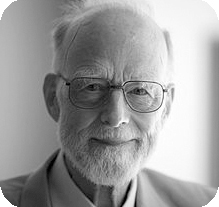 Dijkstras, Hoares, Grieses, 1980s
20
Partition algorithm of quicksort
21
Swap array values around until b[h..k] looks like this:
h   h+1                                                 k
h                              j                           k
x is called the pivot
pre:
x                          ?
<= x                x           >= x
post:
pivot
Partition algorithm of quicksort
partition
j
20   31   24  19  45   56    4    20    5    72  14   99
22
19   4     5   14    20   31  24   45   56   20   72  99
Not yet sorted
Not yet sorted
The 20 could be in the other partition
these can be in any order
these can be in any order
Partition algorithm
23
b
pre:
h   h+1                                                 k
h                              j                           k
h                     j                t                   k
x                          ?
<= x                x           >= x
<= x            x      ?            >= x
post:
b
invariant needs at least 4 sections
Combine pre and post to get an invariant
b
Partition algorithm
24
Initially, with j = h and t = k, this diagram looks like the start diagram
h                     j                t                   k
j= h; t= k;
while (j < t) {
    if (b[j+1] <= b[j]) {
         Swap b[j+1] and b[j];   j= j+1;
    } else {
         Swap b[j+1] and b[t];   t= t-1;
    }
}
<= x            x      ?            >= x
Terminate when j = t, so the “?” segment is empty, so diagram looks like result diagram
b
Takes linear time: O(k+1-h)
QuickSort procedure
/** Sort b[h..k]. */
public static void QS(int[] b, int h, int k) {
    if (b[h..k] has < 2 elements) return;
25
Base case
h                              j                           k
<= x                x           >= x
int j=  partition(b, h, k);
    // We know b[h..j–1] <= b[j] <= b[j+1..k]



}
// Sort b[h..j-1] and b[j+1..k]
QS(b, h, j-1); 
QS(b, j+1, k);
Function does the partition algorithm and returns position j of pivot
Worst case quicksort: pivot always smallest value
j
j
j                                                             n
26
x0                        >= x0
x0   x1                  >= x1
x0   x1   x2           >= x2
partioning at depth 0
partioning at depth 1
partioning at depth 2
Depth of recursion: O(n)

Processing at depth i: O(n-i)

O(n*n)
/** Sort b[h..k]. */
public static void QS(int[] b, int h, int k) {
    if (b[h..k] has < 2 elements) return;
    int j=  partition(b, h, k);
    QS(b, h, j-1);     QS(b, j+1, k);
Best case quicksort: pivot always middle value
0                          j                                 n
27
≤ x0              x0            ≥ x0
≤ x1    x1   ≥ x1  x0  ≤ x2   x2   ≥ x2
depth 0. 1 segment of size n to partition.
Depth 1. 2 segments of size ≤ n/2 to partition.
Depth 2. 4 segments of size ≤ n/4 to partition.
Max depth: O(log n).   Time to partition on each level: O(n)
Total time: O(n log n).
Average time for Quicksort: n log n. Difficult calculation
QuickSort complexity to sort array of length n
Time complexity
Worst-case: O(n*n)
Average-case: O(n log n)
28
/** Sort b[h..k]. */
public static void QS(int[] b, int h, int k) {
    if (b[h..k] has < 2 elements) return;
    int j=  partition(b, h, k);
    // We know b[h..j–1] <= b[j] <= b[j+1..k]
    // Sort b[h..j-1] and b[j+1..k]
   QS(b, h, j-1); 
   QS(b, j+1, k);
}
Worst-case space: ?
What’s depth of recursion?
Worst-case space: O(n)!  
   --depth of recursion can be n
Can rewrite it to have space O(log n)
Show this at end of lecture if we have time
Partition. Key issue. How to choose pivot
b
pre:
29
post:
b
Choosing pivot
Ideal pivot: the median, since it splits array in half
But computing the median is O(n), quite complicated
h                           k
h              j             k
x             ?
<= x     x     >= x
Popular heuristics: Use
 first array value (not so good)
 middle array value (not so good)
 Choose a random element (not so good)
 median of first, middle, last, values (often used)!
Performance
30
* The first algorithm we developed takes space O(n) in the worst case, but it can be reduced to O(log n)
Merge two adjacent sorted segments
31
/* Sort b[h..k]. Precondition: b[h..t] and b[t+1..k] are sorted.  */
public static merge(int[] b, int h, int t, int k) {
      Copy b[h..t] into a new array c;
      Merge c and b[t+1..k] into b[h..k];
}
h                                              k
h                     t                        k
merged,   sorted
sorted                    sorted
Merge two adjacent sorted segments
32
/* Sort b[h..k]. Precondition: b[h..t] and b[t+1..k] are sorted.  */
public static merge(int[] b, int h, int t, int k) {
}
h                                              k
h                     t                        k
merged,   sorted
sorted                    sorted
h                t                  k
b
4 7 7 8 9 3 4 7 8
3 4 4 7 7 7 8 8 9
b
Merge two adjacent sorted segments
33
Place all values in c[0..] and
b[t+1..k] into
b[h..k] in sorted order
h                t                  k
0                t
h                t                  k
b
c
b
? ? ? ? ? 3 4 7 8
4 7 7 8 9
3 4 4 7 7 7 8 8 9
Merge two adjacent sorted segments
34
Place all values in c[0..] and
b[t+1..k] into
b[h..k] in sorted order
h                t                  k
0
b
c
? ? ? ? ? 3 4 7 8
4 7 7 8 9
Merge two adjacent sorted segments
35
Step 1. Move 3
from b[t+1] to b[h]
h                t                  k
0
b
c
3 ? ? ? ? ? 4 7 8
4 7 7 8 9
Merge two adjacent sorted segments
36
Step 2. Move 4
from c[0] to b[h+1]
h                t                  k
0
b
c
3 4 ? ? ? ? 4 7 8
? 7 7 8 9
Merge two adjacent sorted segments
37
Step 3. Move 4
from b[t+2] to b[h+2]
h                t                  k
0
b
c
3 4 4 ? ? ? ? 7 8
? 7 7 8 9
Merge two adjacent sorted segments
38
Step 4. Move 7
from c[1] to b[h+3]
h                t                  k
0
0                i
h                         u              v                         k
b
c
c
b
if i < c.length and h < u, 
b[u-1] ≤ c[i]
Invariant:
if v ≤ k and h < u, 
b[u-1] ≤ b[v]
In place, sorted        ?           still to move
moved      still to move
3 4 4 7 ? ? ? 7 8
? ? 7 7 8 9
Merge two adjacent sorted segments
39
// Merge sorted c and b[t+1..k] into b[h..k]
h                 u                  v          k
0                   i                  c.length
h         t              k
0       t-h
pre:
b
c
b
x, y are sorted
head of x     tail of x
?
h                           k
post: b
x and y, sorted
c
invariant:
x
?    y
tail of  y
head of x and head of y, sorted
Merge
i = 0;  u = h;  v = t+1;
while( i <= t-h){
 	    if(v <= k && b[v] < c[i]) {
		b[u] = b[v]; 
		u++; v++;
	    }else {
		b[u] = c[i]; 
		u++; i++;
	    }
	}
}
40
h       t            k
0        t-h
h                 u            v           k
0                  i                  c.length
pre:
b
b
c
x, y are sorted
sorted            ?
sorted          sorted
h                            k
post: b
sorted
c
sorted
inv:
?      sorted
sorted
Mergesort
41
/** Sort b[h..k] */
public static void mergesort(int[] b, int h, int k]) {
    if (size b[h..k] < 2)  return;
    int t= (h+k)/2;
    mergesort(b, h, t);
    mergesort(b, t+1, k);
    merge(b, h, t, k);
}
h                     t                        k
h                                              k
merged,   sorted
sorted
sorted
QuickSort versus MergeSort
42
42
/** Sort b[h..k] */
public static void QS
         (int[] b, int h, int k) {
    if (k – h < 1) return;
    int j=  partition(b, h, k);
    QS(b, h, j-1); 
    QS(b, j+1, k);
}
/** Sort b[h..k] */
public static void MS
         (int[] b, int h, int k) {
    if (k  – h < 1) return;
    MS(b, h, (h+k)/2); 
    MS(b, (h+k)/2 + 1, k);
    merge(b, h, (h+k)/2, k);
}
One processes the array then recurses.
One recurses then processes the array.
Performance
43
* The first algorithm we developed takes space O(n) in the worst case, but it can be reduced to O(log n)
Sorting in Java
44
Java.util.Arrays has a method sort(array)
implemented as a collection of overloaded methods
for primitives, sort is implemented with a version of quicksort
for Objects that implement Comparable, sort is implemented with timSort, a modified mergesort developed in 1993 by Tim Peters
Tradeoff between speed/space and stability/performance guarantees
Quicksort with logarithmic space
45
Problem is that if the pivot value is always the smallest (or always the largest), the depth of recursion is the size of the array to sort.

Eliminate this problem by doing some of it iteratively and some recursively. We may show you this later. Not today!
QuickSort with logarithmic space
46
/** Sort b[h..k]. */
public static void QS(int[] b, int h, int k) {
    int h1= h; int k1= k;
    // invariant b[h..k] is sorted if b[h1..k1] is sorted
    while (b[h1..k1] has more than 1 element) {
          Reduce the size of b[h1..k1], keeping inv true
    }
}
QuickSort with logarithmic space
47
/** Sort b[h..k]. */
public static void QS(int[] b, int h, int k) {
    int h1= h; int k1= k;
    // invariant b[h..k] is sorted if b[h1..k1] is sorted
    while (b[h1..k1] has more than 1 element) {
          int j= partition(b, h1, k1);
          // b[h1..j-1] <= b[j] <= b[j+1..k1]
          if (b[h1..j-1] smaller than b[j+1..k1]) 
                {  QS(b, h, j-1);  h1=  j+1; }
         else  
                {QS(b, j+1, k1);  k1=  j-1; }
    }
}
Only the smaller segment is sorted recursively. If b[h1..k1] has size n, the smaller segment has size < n/2.
         Therefore, depth of recursion is at most log n